Δυνατότητες χρηματοδότησης
εξωτερική χρηματοδότηση
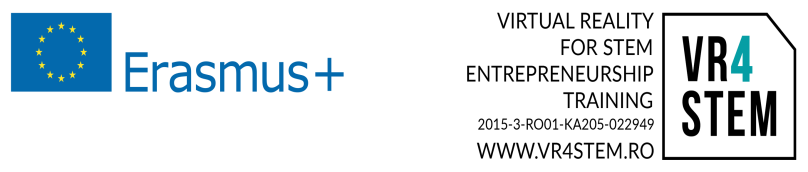 Επιλογές για εξωτερική χρηματοδότηση:
οικογένεια, φίλοι και γνωστοί – συνήθως μέσω προσωπικών επαφών
Επιχειρηματικοί άγγελοι
Συμμετοχική χρηματοδότηση
περιστασιακές πηγές χρηματοδότησης υπό μορφή διαφόρων προγραμμάτων επιδοτήσεων και διαγωνισμών που έχουν σχεδιαστεί για νεοσύστατες επιχειρήσεις
2
Οικογένεια και γνωριμίες
η οικογένεια και οι στενοί φίλοι μπορούν να δώσουν μέρος του κεφαλαίου για να ξεκινήσει η επιχείρηση
ο τρόπος χρηματοδότησης χρησιμοποιείται κυρίως στο αρχικό στάδιο της επιχείρησης
Κάποιο στοιχείο ότι η νεοσύστατη επιχείρηση έχει βασικό κεφάλαιο
3
Επιχειρηματικοί άγγελοι
Άτομο, ομάδα ή κλασική εταιρεία που χρηματοδοτεί νεοσύστατες επιχειρήσεις από δικές του πηγές. Απαιτούνται συγκεκριμένες συνθήκες όπως μέρος της ιδιοκτησίας στις νεοσύστατες επιχειρήσεις
εκτός από τη χρηματοδοτική στήριξη, καθοδηγούν την επιχείρηση, διορθώνουν τη λειτουργία τους αλλά και παρέχουν ένα δίκτυο σημαντικών επαφών, γνωστό και ως "έξυπνη χρηματοδότηση
4
Επιχειρηματικοί άγγελοι
Οι επαφές βρίσκονται μέσω εμπορικών σχέσεων ή του Δικτύου επιχειρηματικών αγγέλων:
Δίκτυο επιχειρηματικών αγγέλων Σλοβακίας - μια ανεπίσημη πρωτοβουλία της Εθνικής Υπηρεσίας για την Ανάπτυξη των Μικρών και Μεσαίων Επιχειρήσεων, www.businessangels.sk
42angels - ιδιωτικό δίκτυο "επιχειρηματικοί άγγελοι" για τη δημιουργία νέων τεχνολογιών στη Σλοβακία και την Τσεχία, www.42angels.sk
Neulogy - ιδιωτική συμβουλευτική εταιρεία που διευκολύνει την πρόσβαση στη χρηματοδότηση από τους τοπικούς «επιχειρηματικούς αγγέλους»
5
Επιχειρηματικά κεφάλαια
εξειδικευμένες επενδυτικές εταιρείες που επενδύουν σε εταιρείες με μεγάλες δυνατότητες αλλά υψηλού κινδύνου
συνήθως επενδύουν σε μεταγενέστερο στάδιο ως "επιχειρηματικοί άγγελοι"
6
Στρατηγικοί επενδυτές
οντότητες που δραστηριοποιούνται πλέον στον τομέα
μπορούν να παρέχουν χρηματοδότηση στο πλαίσιο της κοινής επιχείρησης ή μεγαλύτερης διάρθρωσης
7